WELCOME
CLASS :- M.COM [PREVIOUS] (2ND SEM)    SUBJECT :- BUSINESS STATISTICS                 TOPIC :-CONDITIONAL PROBABILITYDEPT. :- DEPT. OF COMMERCE AND MANAGEMENTCOLLEGE :- I.B.(PG) COLLEGE,PANIPATBY:-  PROF. VANITA REHANI
PROBABILITYCONDITIONAL  PROBABILITY
PROBABILITY:Probability means possibility. The meaning of probability is basically the extent to which something is likely to happen .Probability is the ratio of the favourable cases to the total number of equally likely cases.
Conditional Probability:   #  A conditional probability is the probability of an event occurring, given that another event has already occurred. #  The conditional probability of event B occurring, given that event A has occurred, is denoted by P(B/A) and is read as “probability of B, given A.”
Conditional Probability in Real Life:Conditional probability is used in many areas, including finance, insurance and politics. The weatherman might state that your area has a probability of rain of 40 percent. However, this fact is conditional on many things, such as the probability of……a cold front coming to your area.         …rain clouds forming. …another front pushing the rain clouds away. We say that the conditional probability of rain occurring depends on all the above events.
FORMULA OF CONDITIONALY PROBABILITY : If A and B are two dependent events ,then the conditional  probability of b given A is as under:P(B/A)=P(AB)/P(A)                  Provided P(A)>0Similarly, the conditional Probability of A given B is as under:P(A/B)=P(AB)/P(B)                 Provided P(A)>0
DERIVATION OF FORMULA:
TREE
DIAGRAM
EXAMPLES OF CONDITIONAL PROBABILITY:
EXAMPLE:-
P (A)=ODD NO=3/6=1/2 ,,,          P(B)=LESS THAN 4=3/6=1/2,,,,,          P(AՈB)=2/6=1/3          P(B/A)=P(A ՈB )/P(a)=1/3÷1/2=2/3
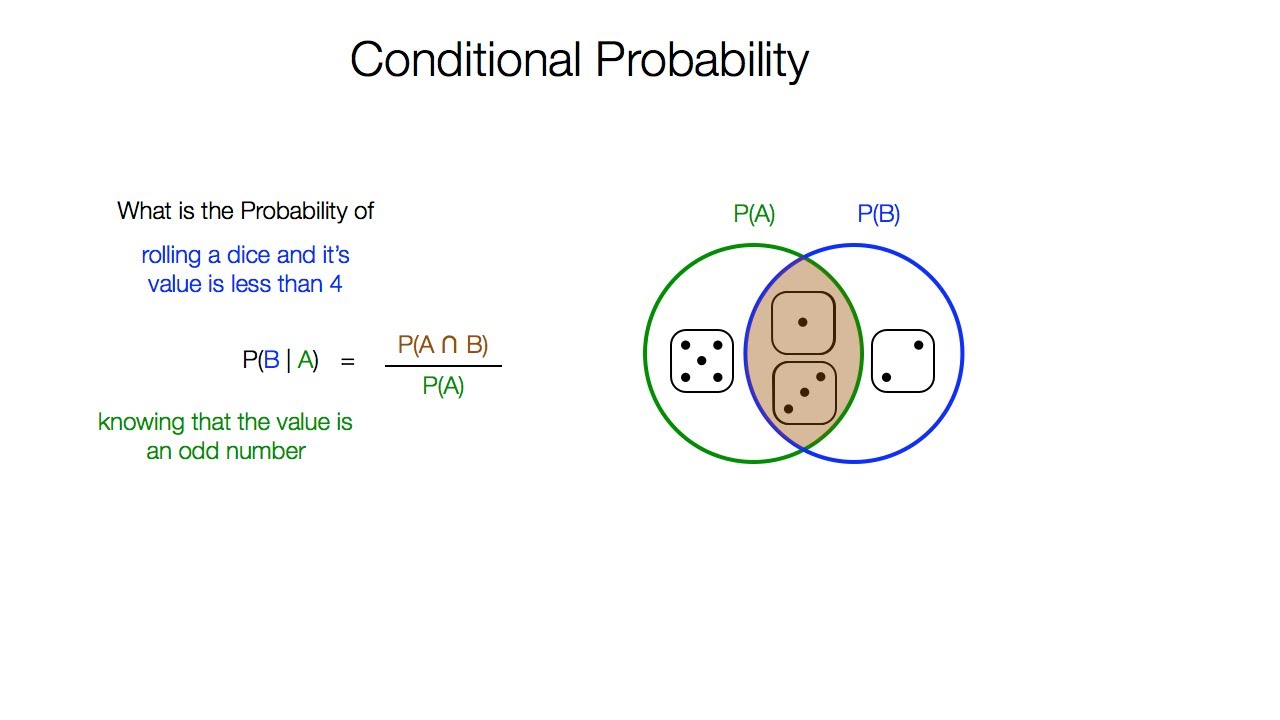 THANK YOU…